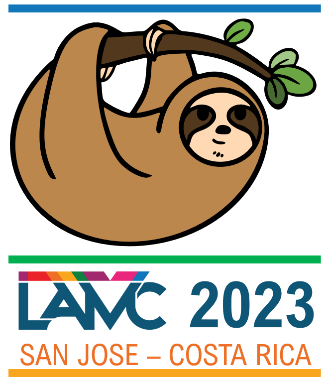 Your logos here (optional)
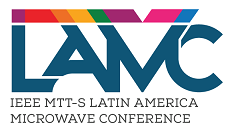 Title of the Presentation - LAMC 2023 Presentation GuidelinesAuthor Name 1, Author Name 2, … (please underline the name of the presenting author)Affiliation line 1Affiliation line 2Affiliation line 3, etc.
presented at

2023 IEEE MTT-S Latin America Microwave Conference (LAMC 2023) 
 San Jose, Costa Rica, December 6-8, 2023
Outline
Introduction
First topic covered
Second topic covered
Etc.
Conclusions
Introduction
This presentation provides a suggested ppt template for oral presentations during LAMC 2023
Authors may use their own template, as long as they follow a reasonable format to make their presentations clear and effective 
Please use a sufficiently large font-size; here we use 26 pt Times Roman
Other acceptable font types are Arial and Calibri, with font sizes from 24 to 28 pt. 
Make sure all figures are easy to read
Typical Presentation Flow
Cover slide with Title, Affiliations, etc. 
Outline slide of your talk
Introduction / Motivation / Problem or Challenge
Details of work
State how your results compare to other reported work
Conclusion slide
Backup slides if desired
Some Recommendations about Preparation
Anticipate questions and be prepared to answer them
Plan the presentation, make rehearsals, but do not memorize it (should be planned yet conversational)
Do not show too much information on a single slide (use more slides if necessary)
If color is necessary, choose high contrast font color (use dark lines/text on a light background)
Make sure your speech is given within the allowed time (use a timer during your rehearsals)
Upload your presentation well ahead the start of your talk
Some Recommendations about Delivery
Keep frequent eye contact with the audience
Do not read notes during your presentation
Moderate your speech rate
Use moderate gestures to reinforced the verbal message
Do not use sound effects
Limit your presentation to the previously allocated time
Conclusions
Here you make the closing remarks
Your conclusions should summarize your talk and pull together the main points covered
This ending should also reinforce the central idea of your presentation
Backup Slides
Backup Slides
After your final slides, it is recommended to prepare some additional slides with figures, references, formulations, etc., to facilitate your answers to potential questions from the audience
If a question related to some of your backup slides is raised, then show the corresponding slide and answer the question